Јежева кућица, Бранко Ћопић(тематска недеља)
Јелена Бабић
Тематска недеља (комбинација 1. и 3. разреда)
Обухваћени предмети:
Српски језик
Математика
Свет око нас
Природа и друштво
Пројектна настава
Ликовна култура
Музичка култура
Грађанско васпитање
Чувари природе
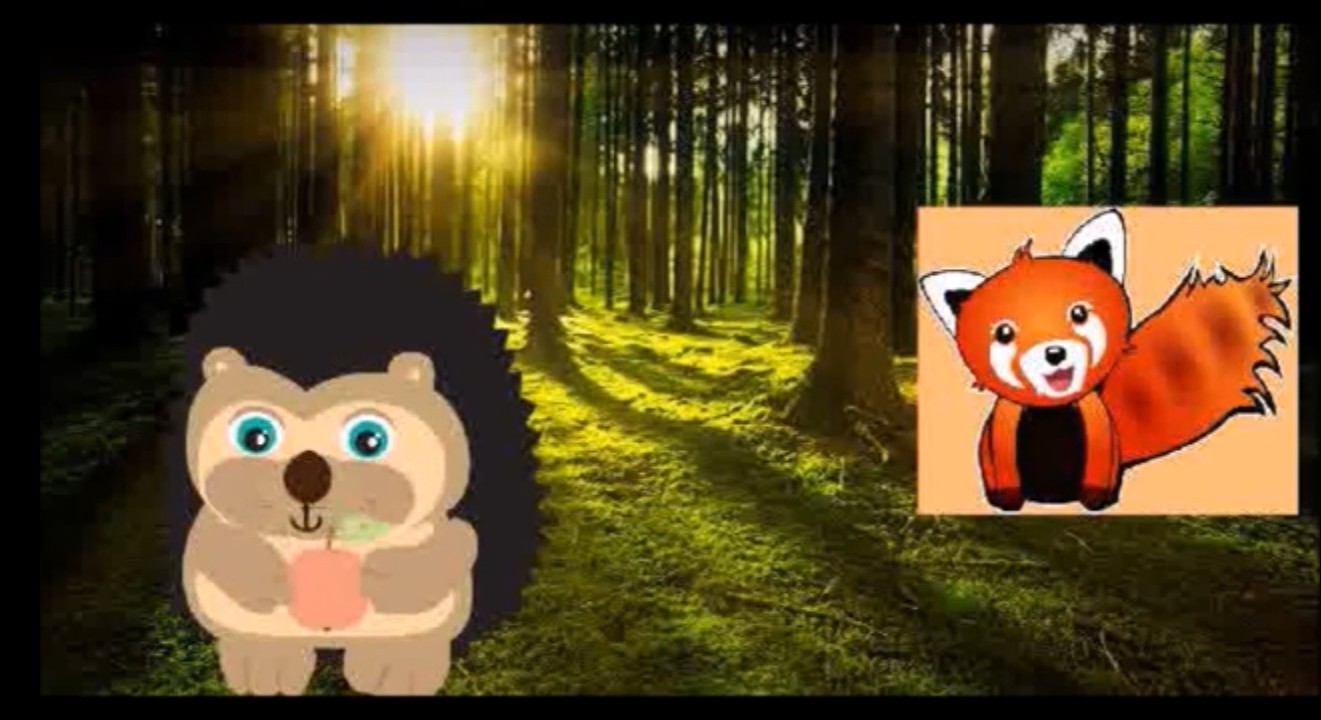 Коришћени програми и апликације
Youtube 
Blabberize
Viber
Storyjumper
Zoom
Windows Movie Maker
Општи подаци
Тип : тематска недеља (интегративна настава)
Разред: први и трећи
Општи цињеви:
 Образовни: оспособљавање ученика за разумевање и тумачење басне тумачењем особина ликова; утврђивање сабирања и одузимања до 100/ дељења троцифреног броја једноцифреним; проширивање и усвајање знања о животињама и животној заједници шуме; усвајање поступка цртања животиња, усвајање текста и мелодије музичког дела...
Васпитни: развијање моралних вредности ученика, развијање и вођење успешне комуникације, поштовање и уважавање личности другога
Наставне методе: аудио-визуелна, текст, илустративна, демонстративна
Линкови ка метеријалима
Филмићи са задацима:
https://youtu.be/riaLuKkaDZc  - 1. дан
https://youtu.be/B9t0XP0za68  - 2. дан
https://youtu.be/jtOwCDgqM0o  - 3. дан
https://youtu.be/cdGxNKXuujk  - 4. дан
Књига као финални продукт:
https://www.storyjumper.com/book/read/82710925
Први дан
Ученици добијају линк са Јутјуба у коме је обрађен први део Јежеве кућице са задацима: https://youtu.be/riaLuKkaDZc 
     Српски језик: Јежева Кућица 
     Математика: 
-  1. разред: Сабирање и одузимање до 100; 
-  3. разред: Дељење троцифреног броја једноцифреним 
     Свет око нас: Животиње наше околине- јеж 
Природа и друштво: Животна заједница шуме- понављање 
     Пројектна настава: Еко - бонтон 
     Чувари природе: Азбучни речник биљака и животиња шуме
...
Задатке и решења задатака из дана у дан убацивали смо у књигу у апликацији “Storyjumper “
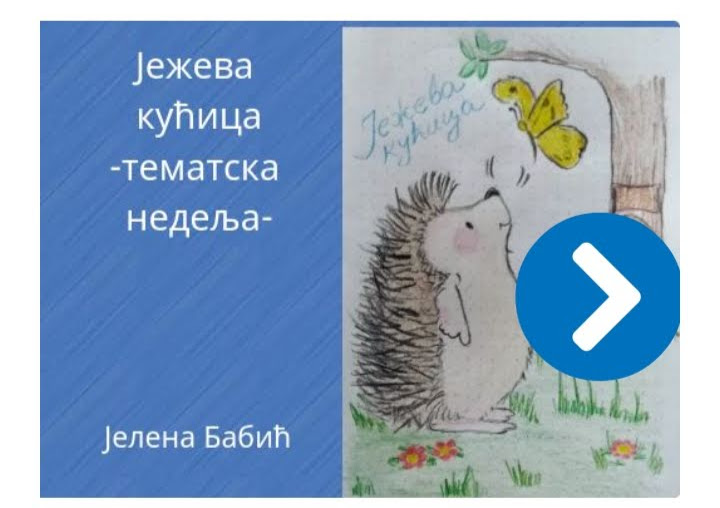 Други дан
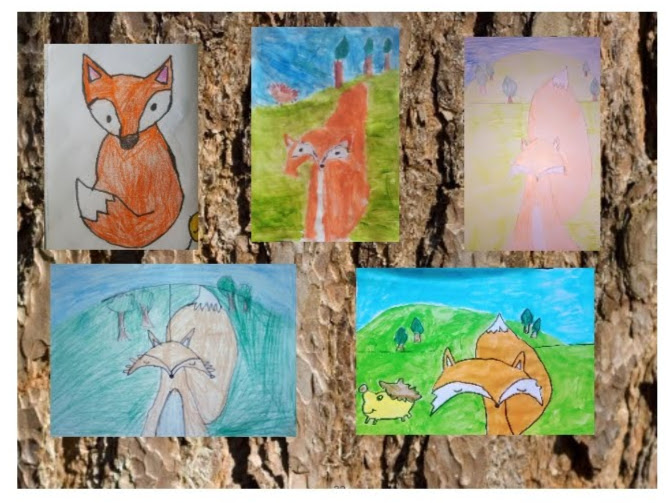 Други део Јежеве кућице: https://youtu.be/B9t0XP0za68 
Обухваћени предмети и задаци: 
Први разред: 
 Српски језик: наставак обраде текста 
Математика: Утврђивање одузимања 76-44 
Ликовна култура - учимо да цртамо јежа и лисицу
 Трећи разред: 
Српски језик: анализа дела текста Јежева кућица, понављамо именице и придеве 
 Математика: Једначине са множењем и дељењем - утврђивање
Ликовно: исто као први
Трећи дан
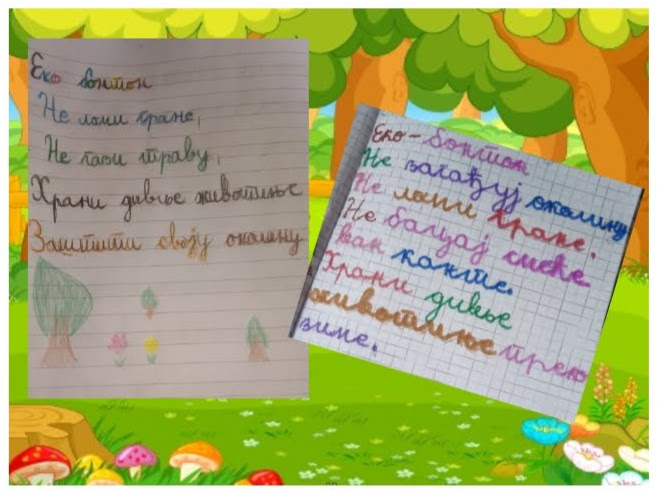 Трећи део филма:
 https://youtu.be/jtOwCDgqM0o 
Предмети и задаци:
Први разред Српски језик : 
Јежева кућица, Бранко Ћопић, обрада
 Математика: Сабирање и одузимање до 100, утврђивање 
Трећи разред:
 Српски језик: Врсте речи, понављање и утврђивање на примерима из текста Јежева кућица 
Математика: Једначине са множењем и дељењем, утврђивање 
Музичка култура за оба разреда: Елвис и жирафа
Четврти дан
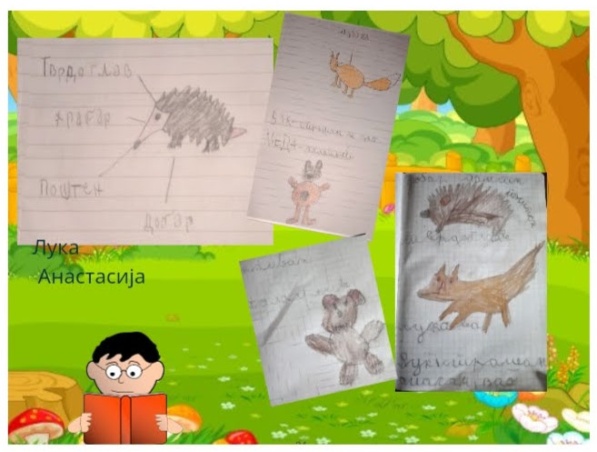 Наставни предмети и садржаји:
Српски језик: 
- Јежева кућица , анализа и кратак садржај
Математика
 - први разред: Сабирање (46+14)- утврђивање 
трећи разред: Једначине са множењем и дељењем- утвђивање
 Природа и друштво/Свет око нас
 - први разред: Животиње моје околине- утврђивање
 - трећи разред: Животна заједница шуме- утврђивање
 Грађанско васпитање: Увредљиви надимци

Филмић, 4. део: https://youtu.be/cdGxNKXuujk
Хвала на пажњи!